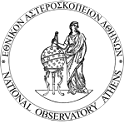 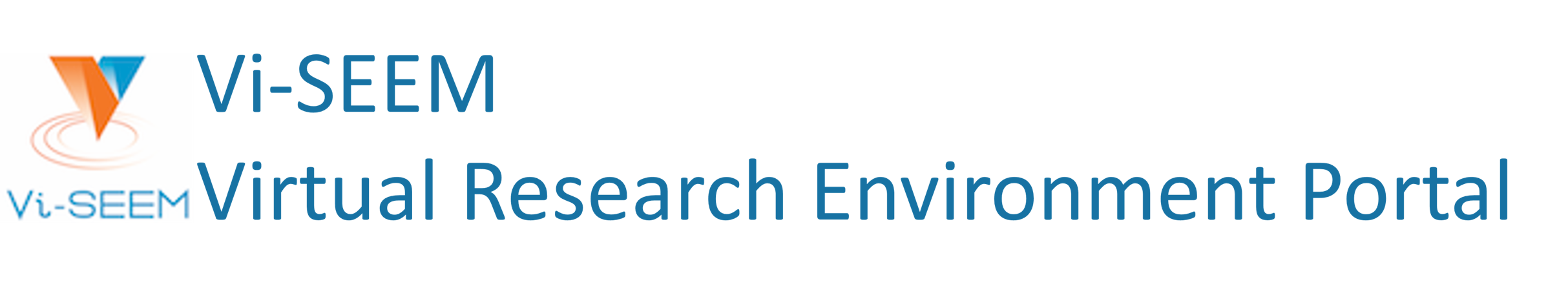 The WRF-Chem model

Implementation on ARIS HPC
Theodore M. Giannaros
Post-doc Researcher
National Observatory of Athens
Institute for Environmental Research and Sustainable Development
Email: thgian@noa.gr
VI-SEEM REG-CL: Training Event, 11 October 2017, Belgrade, Serbia
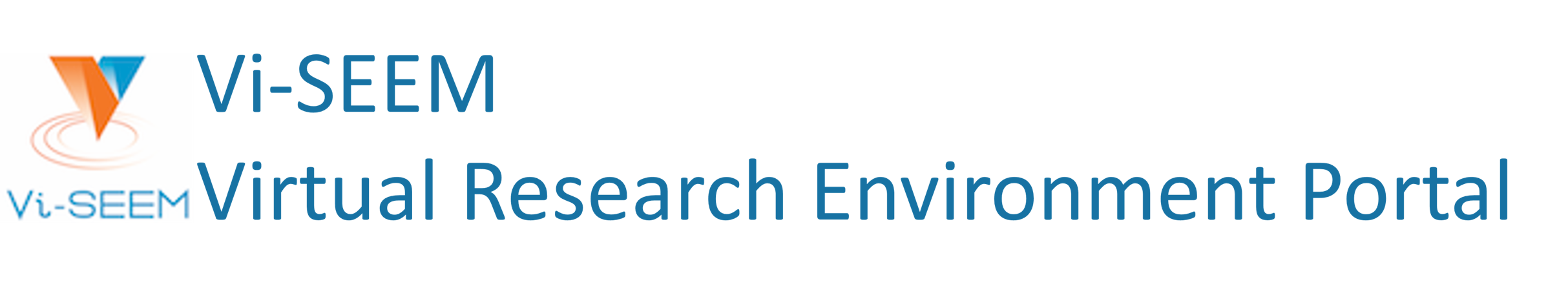 What is it?
VI-SEEM REG-CL: Training Event, 11 October 2017, Belgrade, Serbia
A version of the WRF model that can be used for the simulation of trace gases and particulate matter simultaneously with the meteorology (Grell et al., 2005)

Online chemistry, fully embedded within the WRF
Consistency: same grid structure (vertical, horizontal), same physics for sub-grid scale transport, no time interpolations
Perfectly suited for examining meteorology-chemistry feedbacks on local to global scales (climate change)
Suitable for operational air quality forecasting on regional to cloud-resolving scales
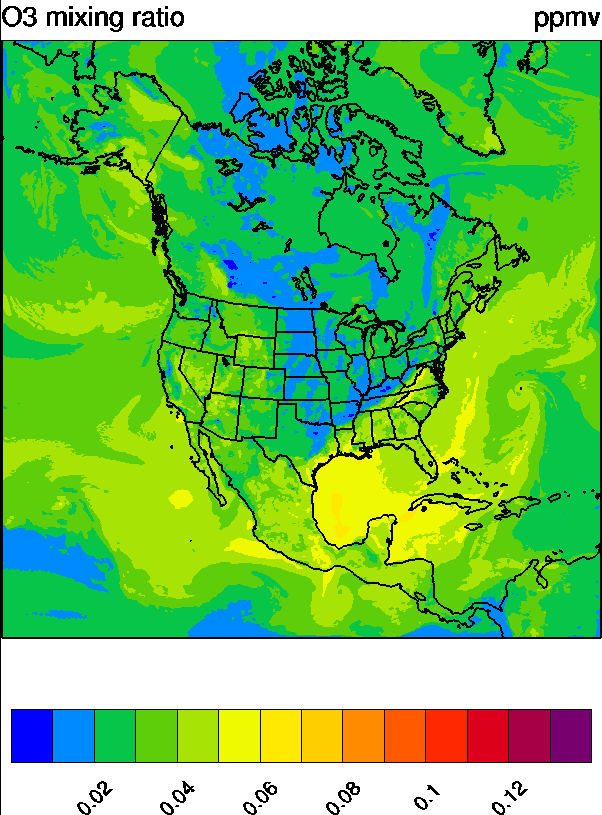 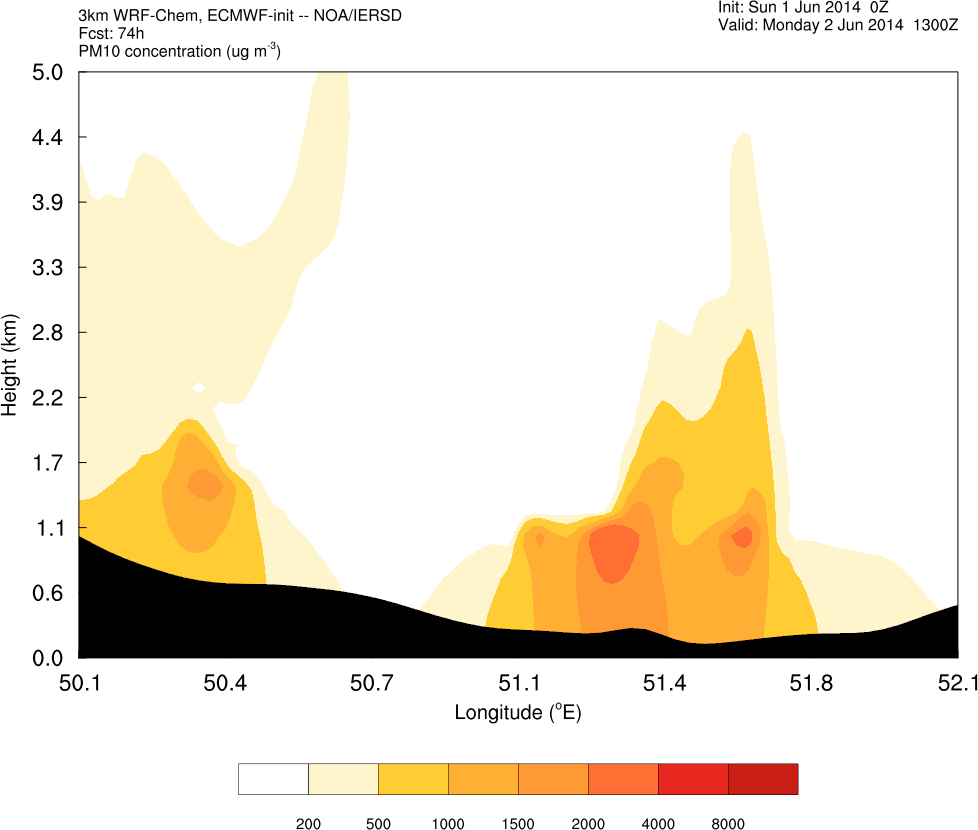 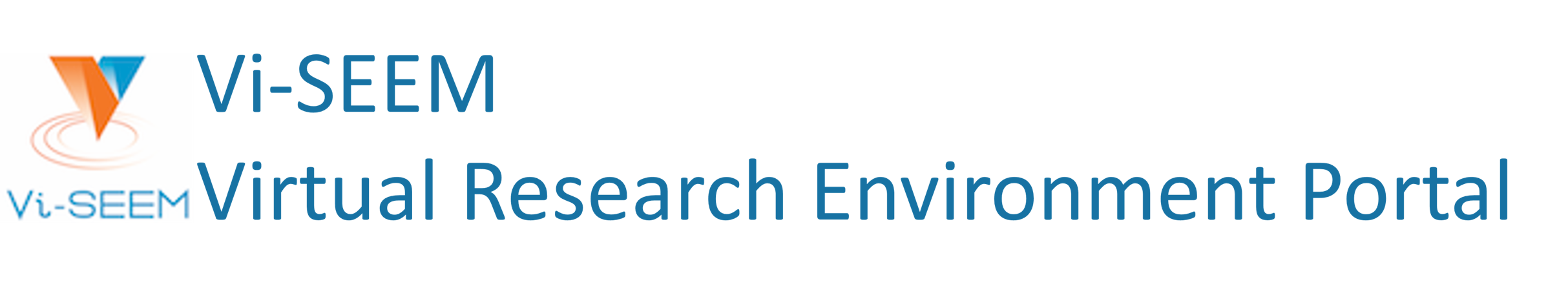 Why ‘online’ is important?
VI-SEEM REG-CL: Training Event, 11 October 2017, Belgrade, Serbia
“Eventually though, a migration to an integrated modeling system will provide new opportunities for weather prediction modelers as well. The simulation of chemical species will allow identification of shortcomings in currently used forecast models as well as lead to better use of meteorological data assimilation”
More realistic representation of the atmosphere: the offline approach introduces errors that increase with increasing grid resolution
Numerically more consistent: same grid structure (horizontal, vertical), no time interpolation 
Proven improvements in medium-range weather forecasts 

Nevertheless:
Computationally very expensive
Less flexibility for conducting ensemble modeling
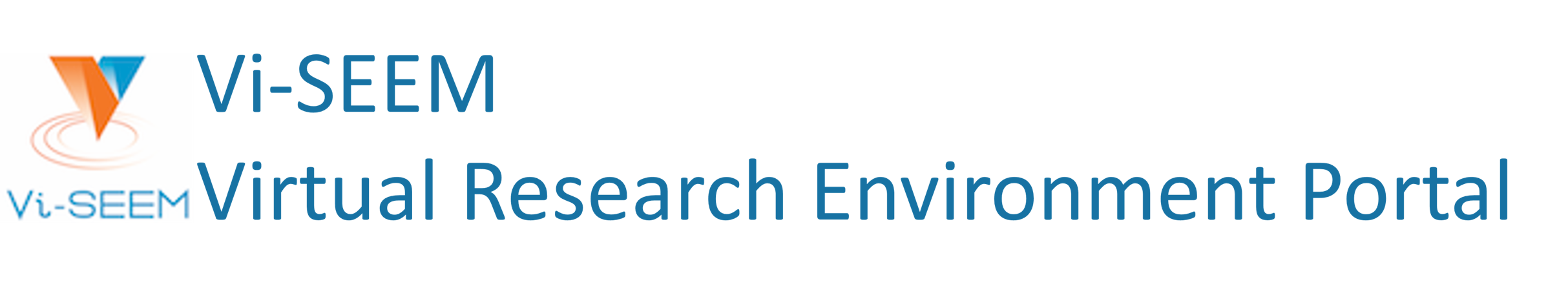 How does the ‘coupling’ work?
VI-SEEM REG-CL: Training Event, 11 October 2017, Belgrade, Serbia
Advection and diffusion provided by WRF
Sub-grid scale transport carried out by WRF physics parameterizations, PBL schemes and convective parameterization schemes
Chemical processes carried out by WRF-Chem, dependent on meteorological input: emissions (anthropogenic, biogenic, fire, dust, sea salt, volcanic), dry deposition, wet scavenging
Chemical reactions carried out by WRF-Chem: aqueous and gas phase chemistry, aerosols
Chemical radiation processes carried out by WRF-Chem: computation of photolysis rates
Chemistry-meteorology feedback carried out by coupling interface: radiation, microphysics, convection
50+ compilation options: Serial, DM, SM, Hybrid (DM+SM), numerous compilers and architectures
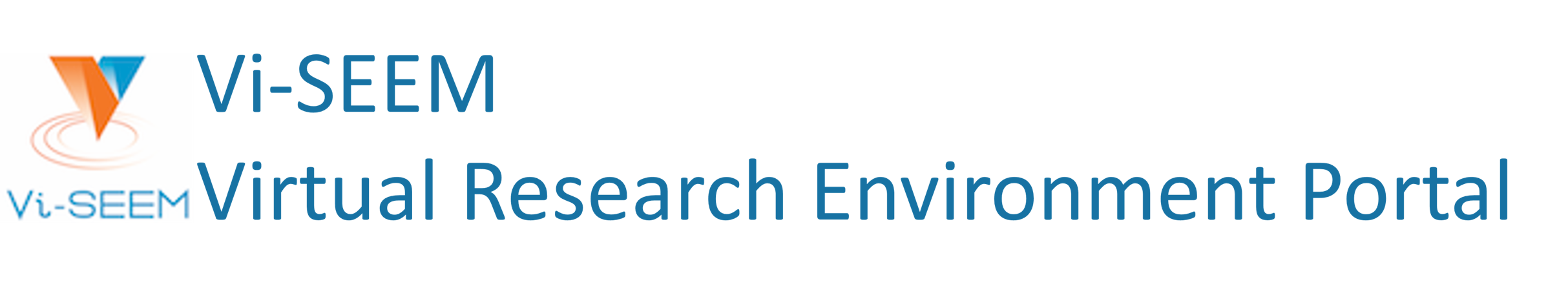 Installation
VI-SEEM REG-CL: Training Event, 11 October 2017, Belgrade, Serbia
Similar procedure and dependencies as for installing the WRF model
export WRF_CHEM=1
./configure
./compile em_real
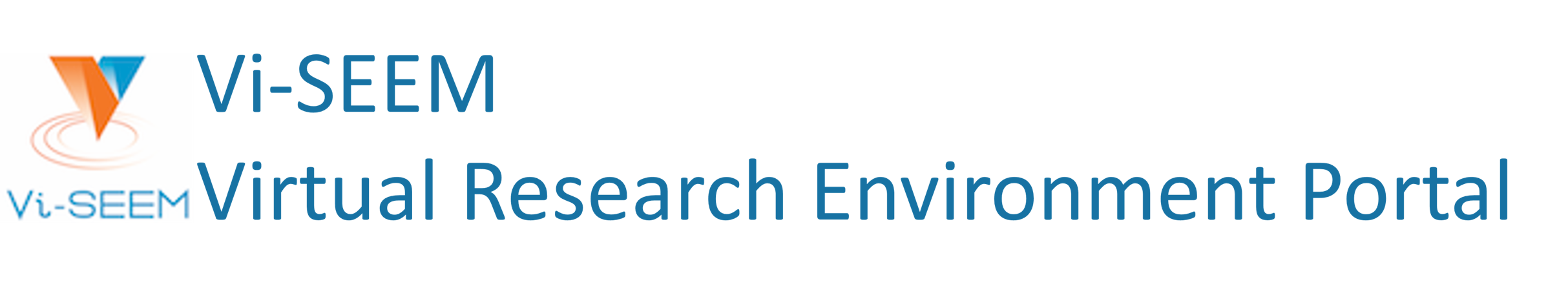 Quick how-to
VI-SEEM REG-CL: Training Event, 11 October 2017, Belgrade, Serbia
Procedure similar to a meteorological WRF simulation
1. Setup your modeling domain as you do for a typical WRF simulation 
./geogrid.exe
2. Decode forcing data
./ungrib.exe
3. Horizontally interpolate forcing data on your modeling domain
./metgrid.exe
Chemistry ‘part’
Select chemistry option 
chem_opt = ??
Prepare emissions (users’ ‘job from scratch’) ** will not be covered in this talk
Generate initial and boundary conditions (optionally also lower boundaries) for both meteorology and chemistry
./real.exe 
Run your simulation!
./wrf.exe
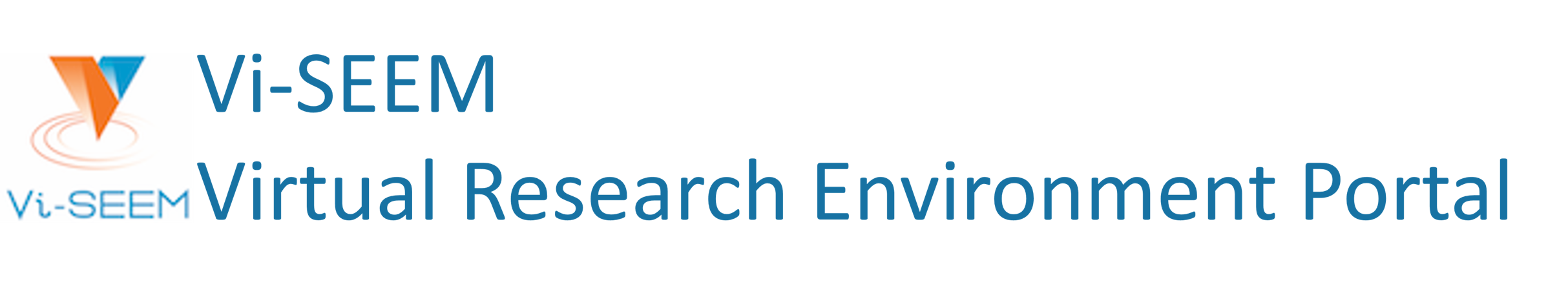 Getting started: Read - Think - Design
VI-SEEM REG-CL: Training Event, 11 October 2017, Belgrade, Serbia
Define your objectives
What are your scientific and/or practical objectives? Why do you need to run WRF-Chem? How will you know that your simulations are successful? 

You and your scientific problem: ‘to know us better’
Review literature! What are the atmospheric and chemical processes involved? Which are the most important (clouds, radiation, convection, aerosols, etc.)? What is known? Is anything missing? Judge the efficacy of your “simulations-to-do”.

Determine available observational datasets
What observations are available? Again, become familiar with the processes that you want to study. How will the observations be used for verifying and/or complementing your simulations? Judge the adequacy of your “simulations-to-do”. 

Prepare your strategy
Are you going to focus on a case study? If yes, which one and why? Are there adequate observations for verifying your “simulations-to-do”? Will you set up an operational weather and air quality forecasting service? What are the practical requirements?
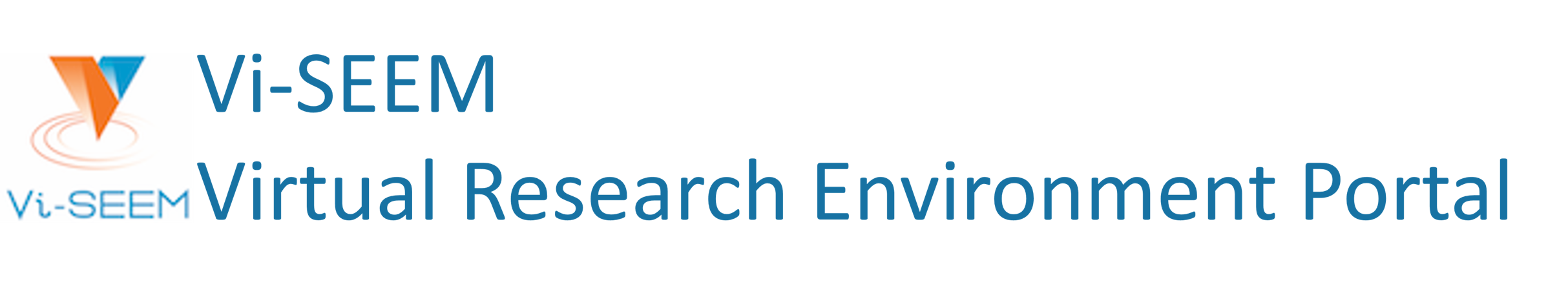 Setting up domains
VI-SEEM REG-CL: Training Event, 11 October 2017, Belgrade, Serbia
First things, first
Target horizontal grid spacing
Resolution of initialization data
Most often, you will need to adopt a nesting strategy. 

Hints
Place domain boundaries away from each other, and away from steep topography
Odd parent-child ratios are preferred (e.g. 3:1, 5:1)
Higher horizontal resolution will also require higher vertical resolution
Use at least 30-35 vertical levels; larger density closer to the ground and to the model top to avoid numerical instability (aka ‘CFL violation’)
Lambert: mid-latitudes, Mercator: low-latitudes, Lat-Lon: global, Rotated lat-lon: regional
Start inside-out (first the nest, then move up)

Never forget!
Avoid the “grey zone” (4-10 km)
What about computational requirements?
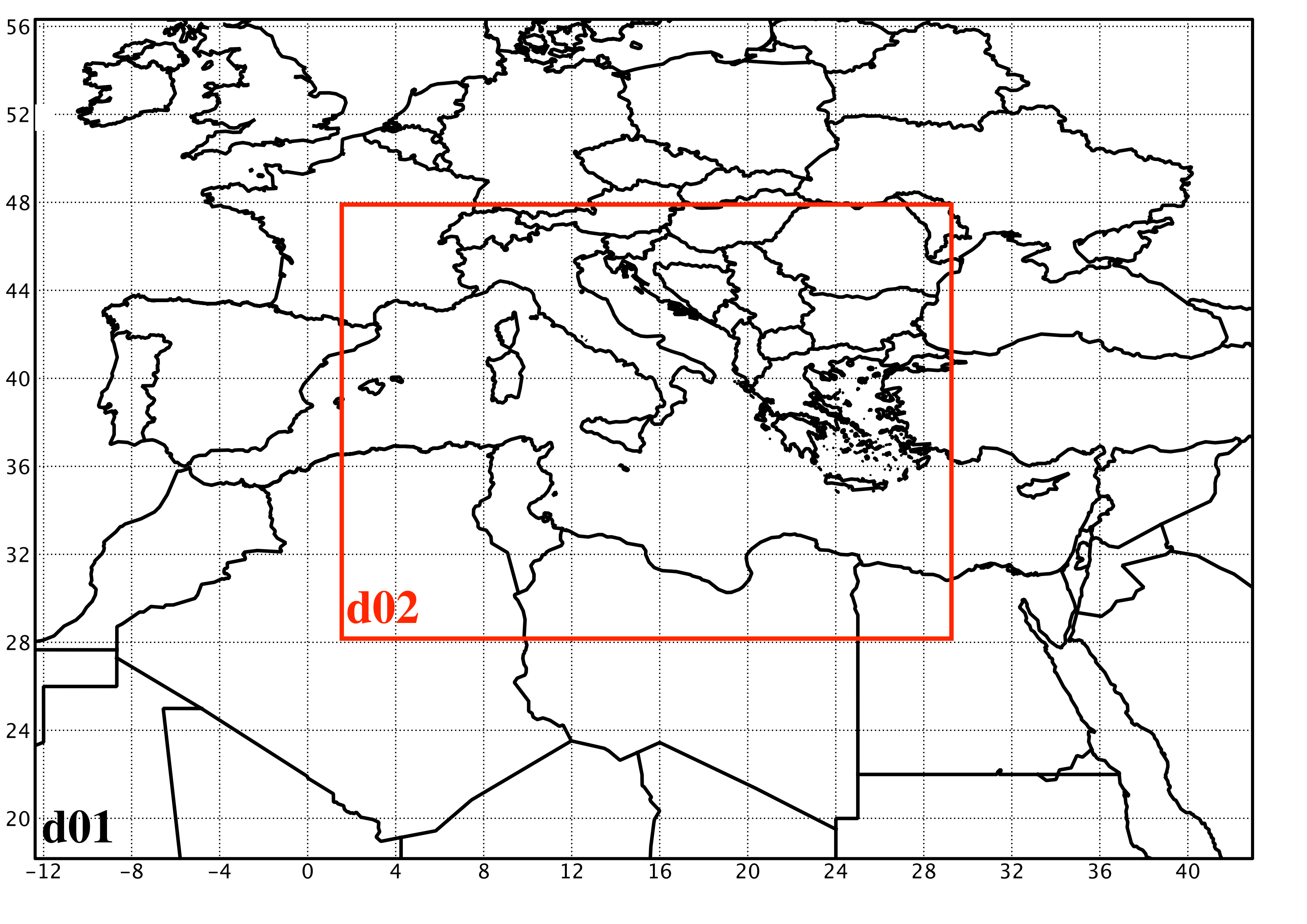 Garbage in, garbage out (GIGO)
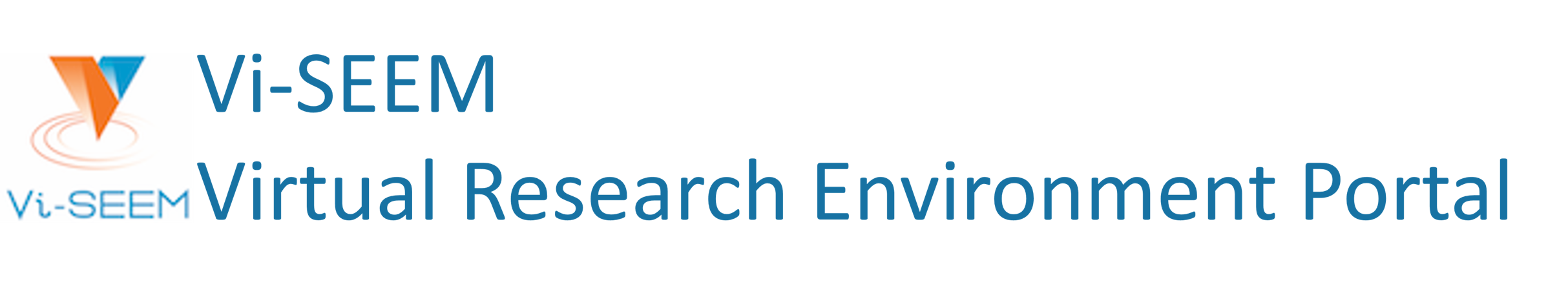 Forcing data
VI-SEEM REG-CL: Training Event, 11 October 2017, Belgrade, Serbia
Read - Think - Design
General questions:
Do the static data (topography, land use, etc.) represent my study area adequately?
How ‘good’ are the meteorological forcing data? Does their resolution (temporal, spatial) fit my domain setup?
Do I need lower boundary conditions (e.g. SST)? 

WRF-Chem specific questions:
Do I need an emission inventory? Do I have one? Does it represent well my study area? Does it have adequate resolution (temporal and spatial) and fit the purposes of my simulation?
What kind of chemistry do I need? Gas phase only? Do I need to include aerosols?
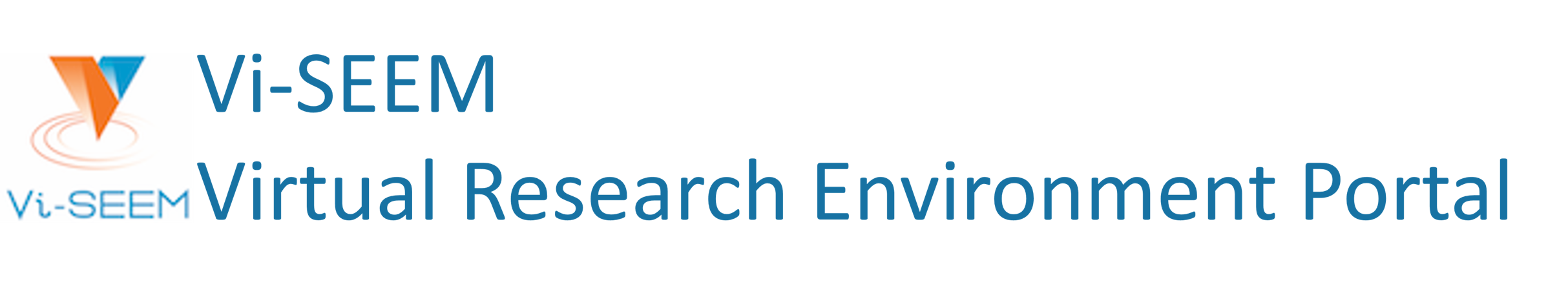 Physics
VI-SEEM REG-CL: Training Event, 11 October 2017, Belgrade, Serbia
Too many options! Where to start from?
Back to basics: Which processes are important? Review literature. What others did?
Consider first well documented (extensively tested) schemes

Hints
Convective schemes are generally not required at dx<4 km
Sophisticated microphysics schemes (double-moment, detailed species) may not be necessary at dx>>10 km
Try to have consistent physics between the domains or use 1-way nesting
If your simulation spans more than 5 days, you could start thinking to adopt the SST update option

What about the meteorology-chemistry feedback?
Certain physics parameterizations may be required to account for e.g. aerosol-radiation and aerosol-microphysics interactions
Photolysis option
Chemistry option
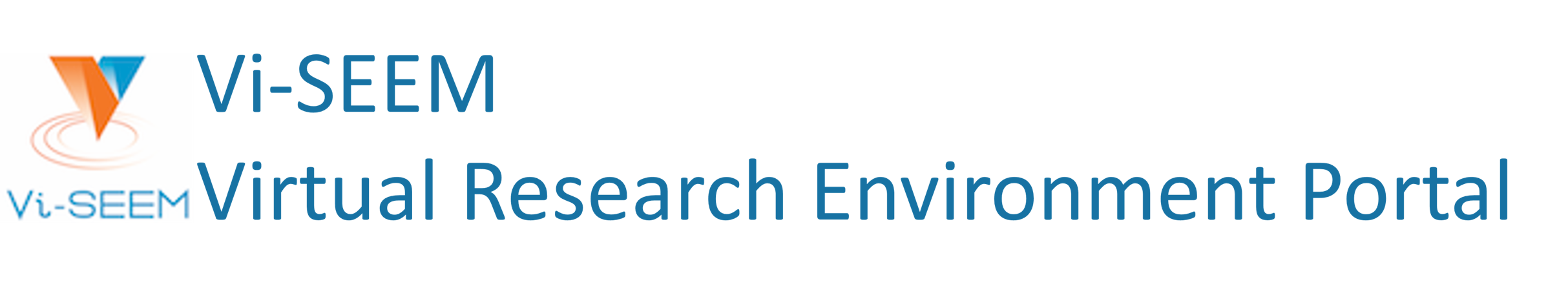 Input emissions options
Dry deposition
Chemistry (1)
VI-SEEM REG-CL: Training Event, 11 October 2017, Belgrade, Serbia
Timesteps
Anthro/volcanic emissions
Biogenic, dust, sea salt
Input emissions options
Aerosol effects
Wet scavenging
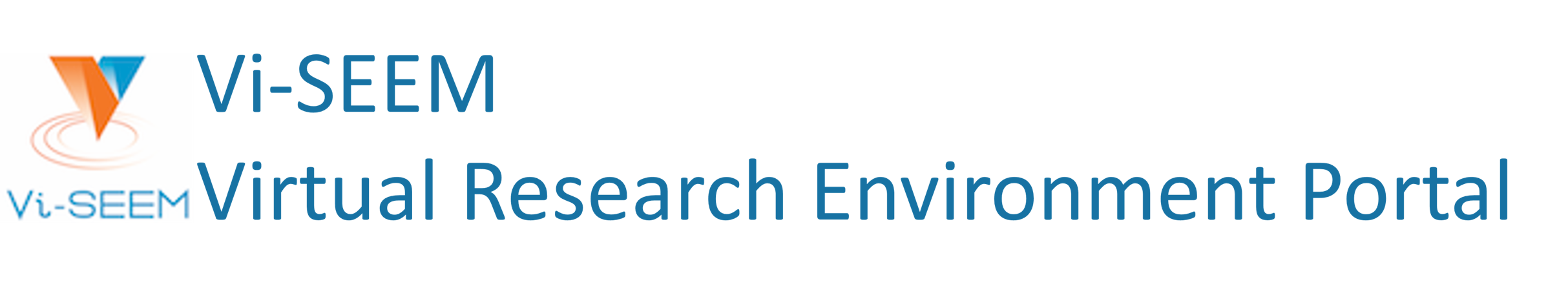 Gas/aerosols chemistry switches
Biomass burning options
Chemistry (2)
VI-SEEM REG-CL: Training Event, 11 October 2017, Belgrade, Serbia
Sub-grid scale processes
Gas/aerosols ICBC
Aerosol effects
Gas/aerosols ICBC
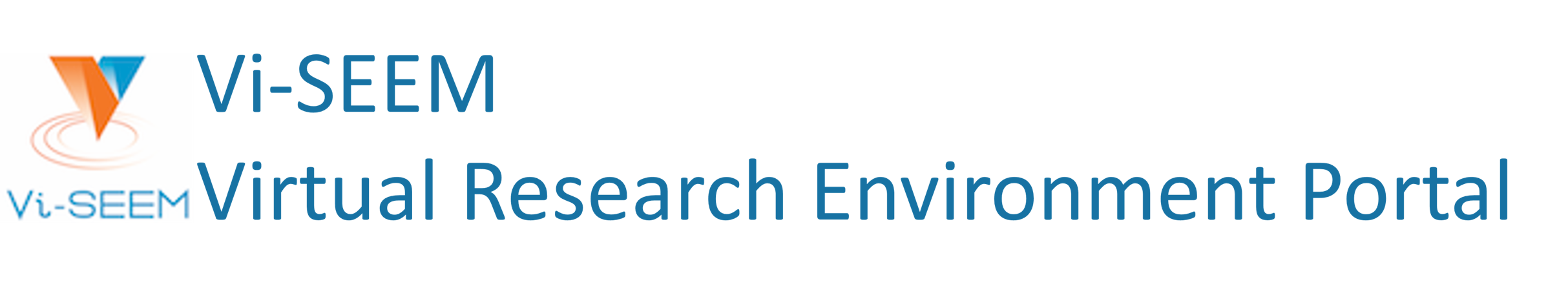 Dust in WRF-Chem
VI-SEEM REG-CL: Training Event, 11 October 2017, Belgrade, Serbia
Why dust?
Large uncertainty in estimating global dust emissions: 514 - 4313 Tg/yr
Emissions depend heavily on surface wind speed and soil properties: high spatial and temporal variability
Incomplete understanding of the processes that lead to dust emission: threshold friction velocity, horizontal saltation flux, vertical flux
Understanding changes in dust emissions is of paramount importance for both interpreting past and predicting future climate change
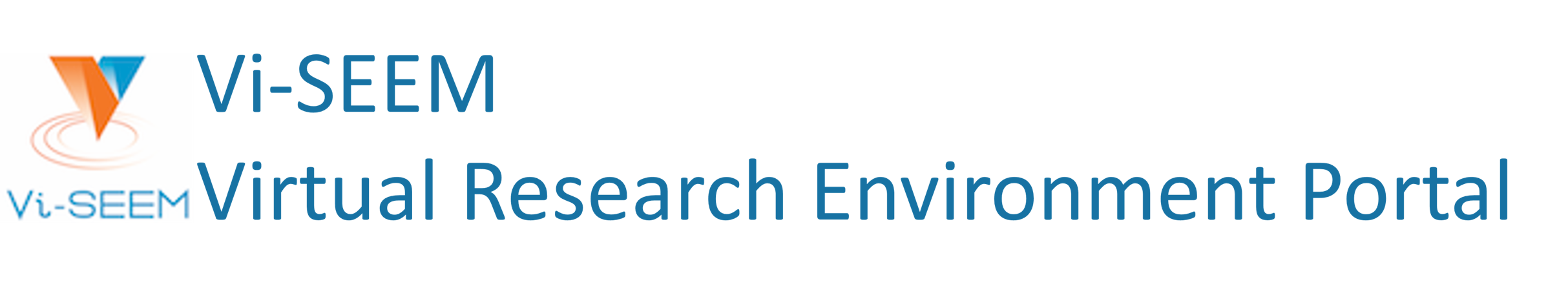 Dust emissions options
VI-SEEM REG-CL: Training Event, 11 October 2017, Belgrade, Serbia
Always, examine code!
Available dust emission schemes (version 3.9)
All schemes are founded on the GOCART mechanism:
GOCART (dust_opt = 1)
module_gocart_dust.F
2. AFWA (dust_opt = 3)
module_gocart_dust_afwa.F
3. UoC (dust_opt = 4) with either dust_schme=1 (Shao, 2001) or dust_schme = 2 (Shao, 2004) or dust_schme = 4 (Shao, 2011)
module_uoc_dust.F
module_uoc_dustwd.F
module_qf03.F

Required input
Dust source function: Ginoux erodibility (default, provided via WPS)

Dust emissions are computed online using surface wind speed and soil properties; no need for any emission inventory

Advice: Adopt a sufficiently long spin-up period for building up emissions
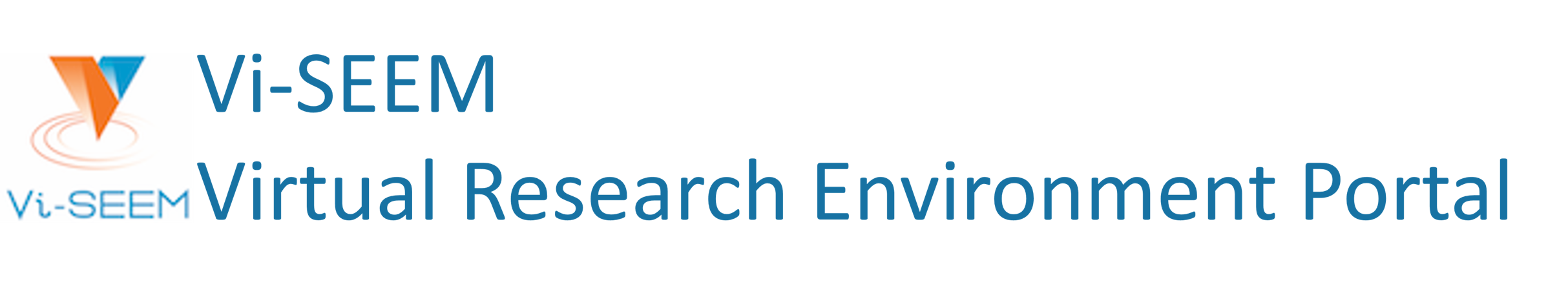 (Dust) aerosol models
VI-SEEM REG-CL: Training Event, 11 October 2017, Belgrade, Serbia
Available aerosol models (version 3.9)
Modal (MADE/SORGAM, MADE/VBS, MAM)
Size distribution of aerosols represented by several overlapping intervals (modes), assuming a log-normal distribution within each mode
Computationally efficient
Less accurate
2. Sectional (MOSAIC)
Size distribution of aerosols represented by several discrete size bins, specified by the upper and lower dry particle diameters 
Computationally expensive 
More accurate 
3. Bulk (chem_opt = 401)
Provides only dust concentration, assuming 10 ash size bins 
Computationally fast
Dust is treated as a passive tracer

When do I need to use an aerosol model for dust?
Necessary to account for aerosol direct and indirect effects
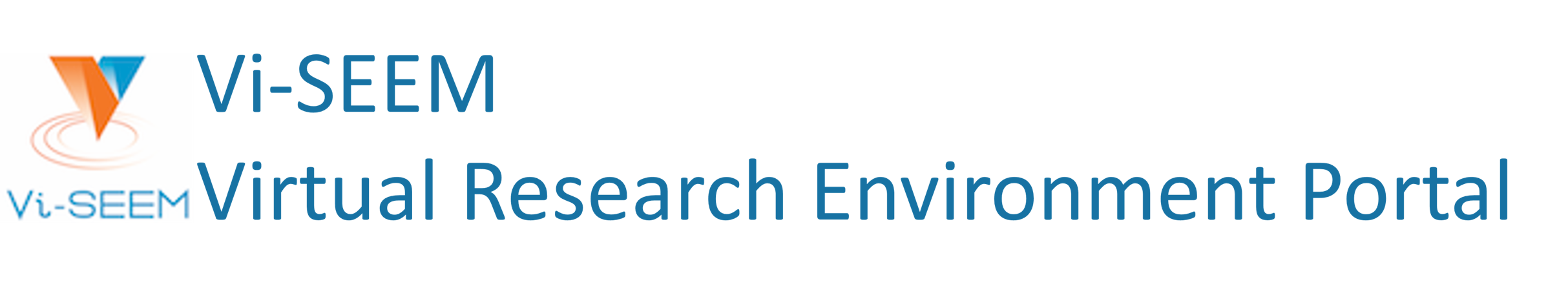 (Dust) aerosol direct (radiative) effects (1)
VI-SEEM REG-CL: Training Event, 11 October 2017, Belgrade, Serbia
Modification of the radiative balance
Direct effect: Solar/IR scattering & absorption
Semi-direct effect: Modification of heating rates, surface fluxes (sensible, latent), static stability
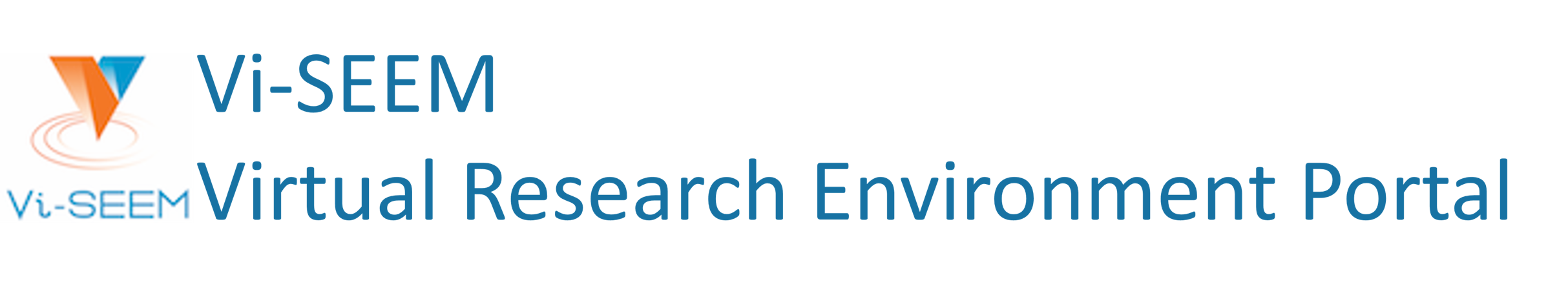 (Dust) aerosol direct (radiative) effects (2)
VI-SEEM REG-CL: Training Event, 11 October 2017, Belgrade, Serbia
Aerosol optical properties (AOD, asymmetry factor, SSA) computed for 4 SW and 16 LW wavelengths: large uncertainty in determining dust refractive indices!
Compatible aerosol models: Bulk, MADE/SORGAM, MAM, MOSAIC
Compatible radiation schemes: Goddard, RRTMG

Setting up your namelist
ra_sw_physics = 2 or 4 
ra_lw_physics = 4
aer_ra_feedback = 1
aer_op_opt > 0 (select mixing rule for Mie calculations)
cu_rad_feedback = .true. (account for sub-grid scale cloud effects)
chem_opt = any (except for 401 - ‘dust-only’)

Evaluate direct effects
Compare simulations with aer_ra_feedback = 0 (OFF) and 1 (ON) but consider semi-direct effects (changes in clouds induced by radiative effects)
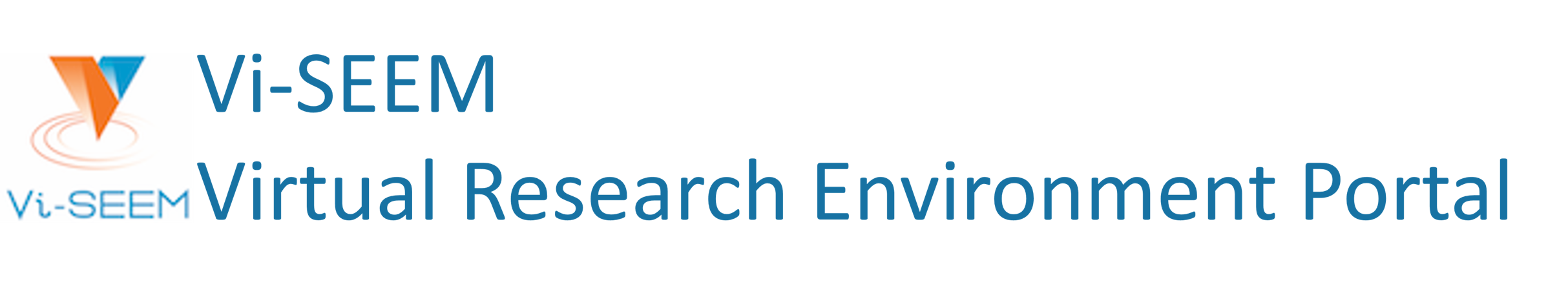 (Dust) aerosol indirect effects (1)
VI-SEEM REG-CL: Training Event, 11 October 2017, Belgrade, Serbia
When activated, they are effective cloud condensation nuclei (CCN) and ice nuclei (IN), thus modifying the microphysical properties of clouds.
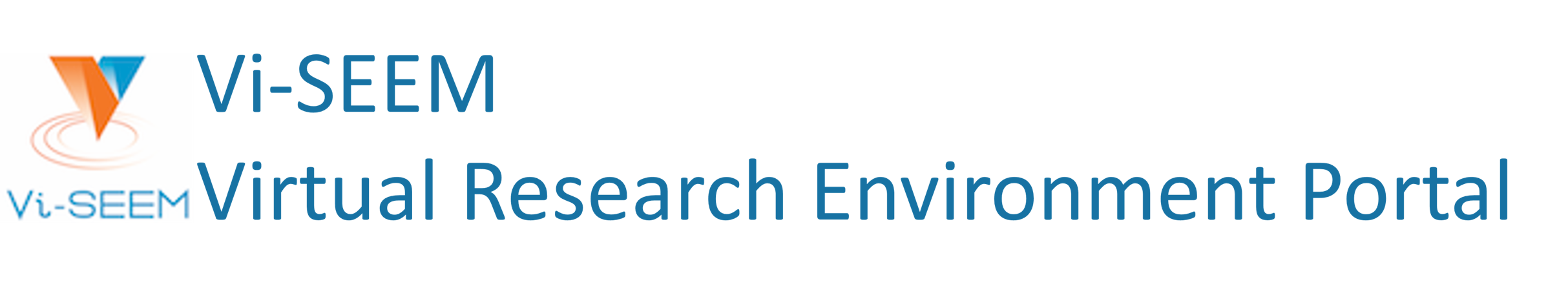 (Dust) aerosol indirect effects (2)
VI-SEEM REG-CL: Training Event, 11 October 2017, Belgrade, Serbia
Prognostic aerosol number concentrations influence cloud albedo and rain mixing ratio
Compatible chemistry options: any with aqueous reactions
Compatible aerosol models: Bulk, MADE/SORGAM, MAM, MOSAIC
Compatible radiation schemes: Goddard, RRTMG
Compatible microphysics schemes: Lin, Morrison 

Setting up your namelist
progn = 1 (enable prognostic number concentrations for microphysics species)
mp_physics = 2 or 10
cldchem_onff = 1 (turn on cloud chemistry)
wetscav_onff = 1 (turn on wet scavenging)
chem_opt = any that supports aqueous chemistry (suggested 10-MOSAIC, 11-MADE/SORGAM)

Evaluate indirect effects
1 control simulation (CNTL)
1 radiative experiment (RAD)
1 experiment with radiative and indirect effects (TOT)

indirect effects = TOT - RAD
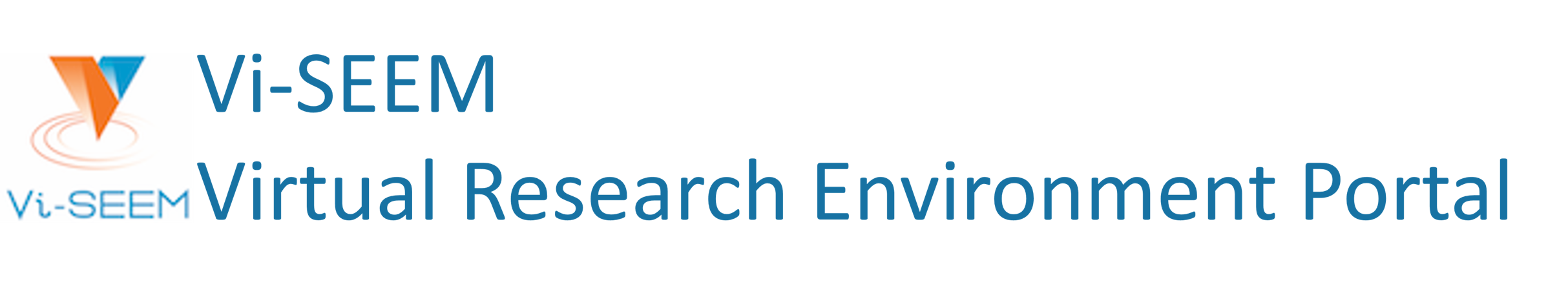 WRF-Chem application examples (1)
VI-SEEM REG-CL: Training Event, 11 October 2017, Belgrade, Serbia
Operational dust forecasting system for Europe
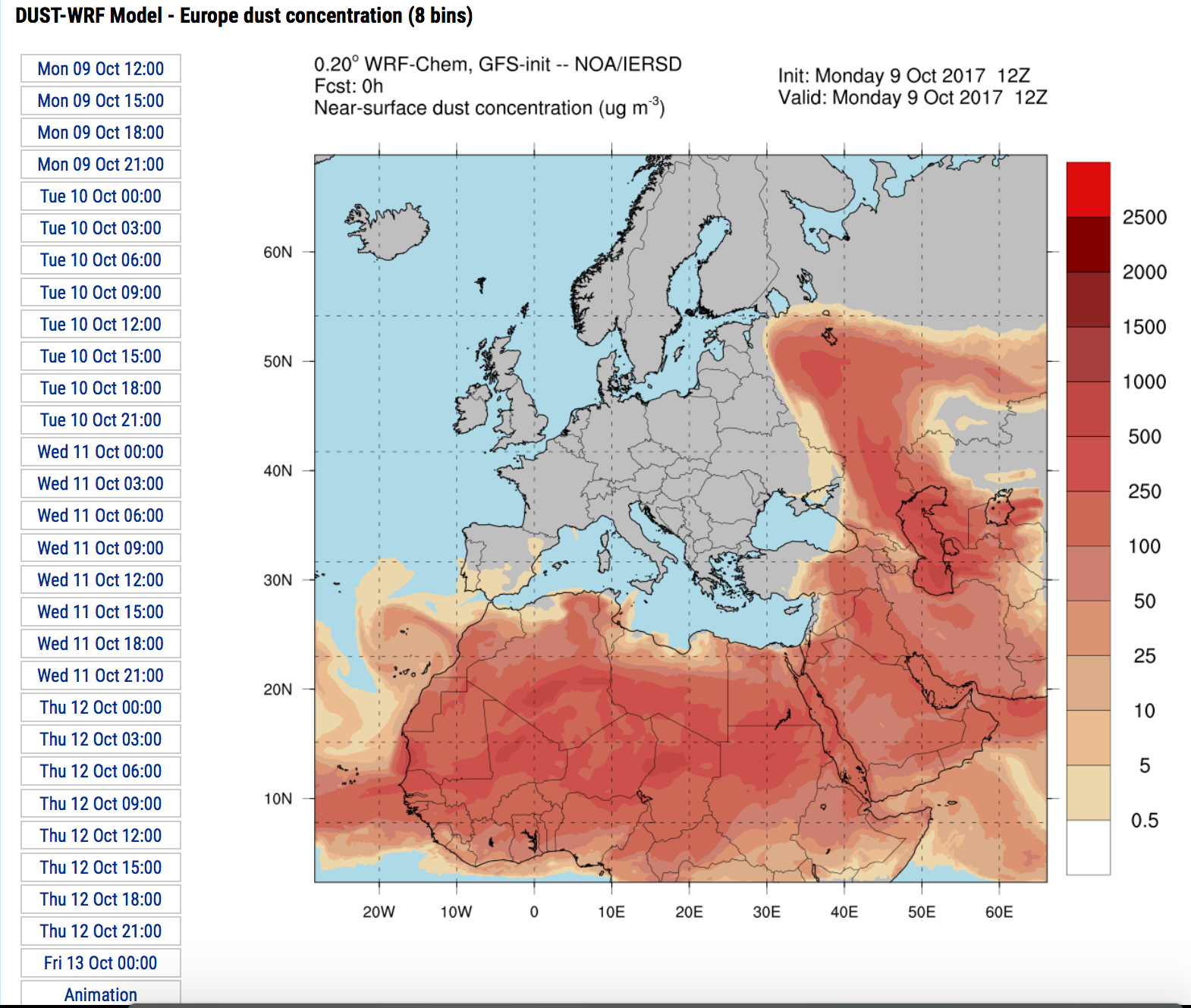 WRF-Chem v3.6.1
‘Dust-only’
Modified GOCART scheme (chem_opt=401) to use 8-bin size distribution following DREAM (Flaounas et al., 2017 GMD)
Daily, 84-h forecasts
Part of WMO SDS-WAS for NA-ME-E
http://meteo.gr/meteomaps/wrf_dust.cfm
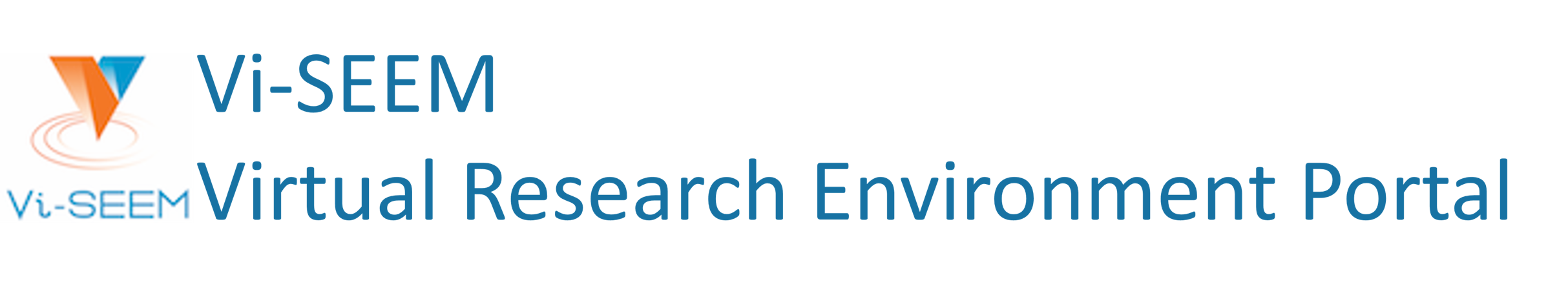 WRF-Chem application examples (2)
VI-SEEM REG-CL: Training Event, 11 October 2017, Belgrade, Serbia
Work in progress!
Dust-cyclones interactions
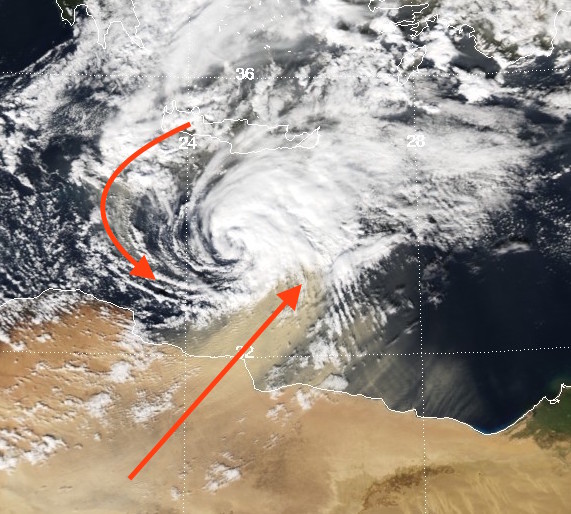 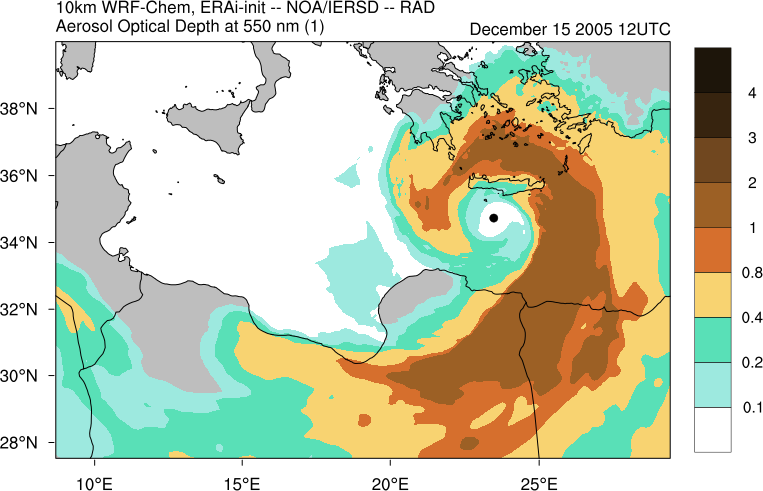 Application on ARIS HPC in the frame of VI-SEEM
WRF-Chem v3.7.1
Study direct/indirect effects of dust on a Medicane
GOCART/MOSAIC (Zhao et al., 2010)
chem_opt=10, dust_opt=2
Nested modeling: 10, 3.333 km
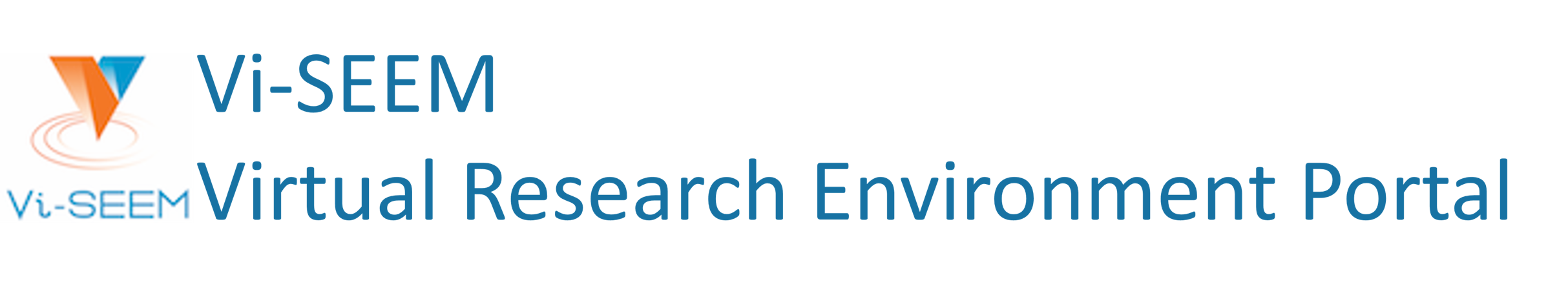 WRF-Chem application examples (3)
VI-SEEM REG-CL: Training Event, 11 October 2017, Belgrade, Serbia
Work in progress!
Dust storms - Haboob in Iran
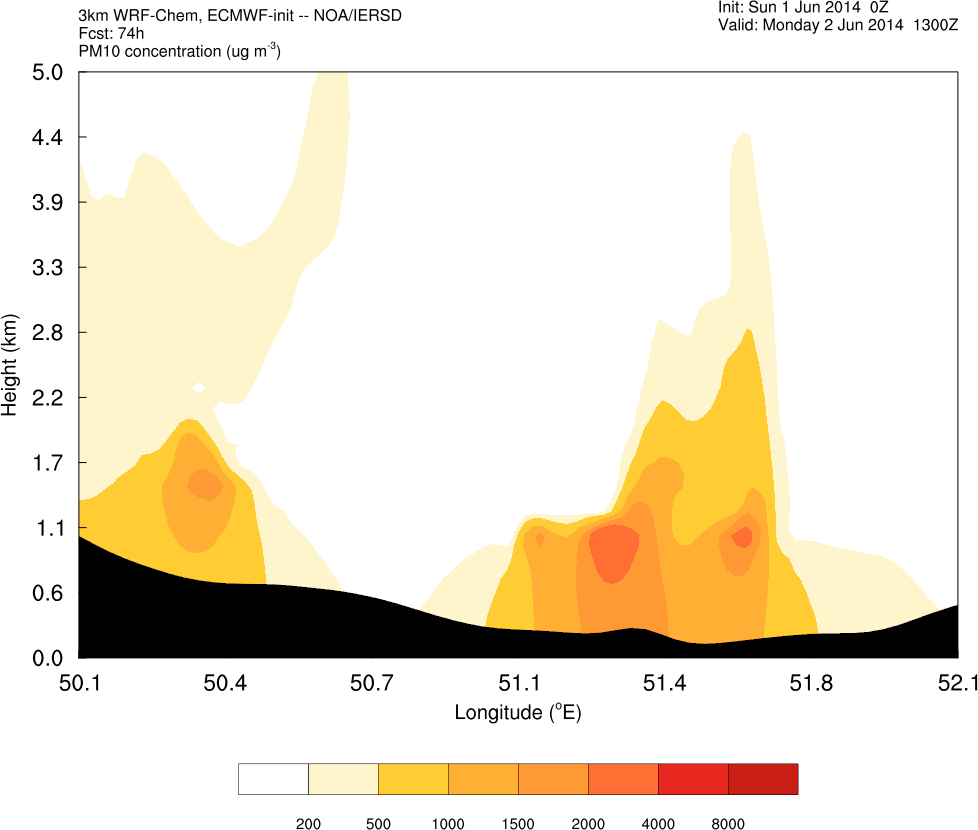 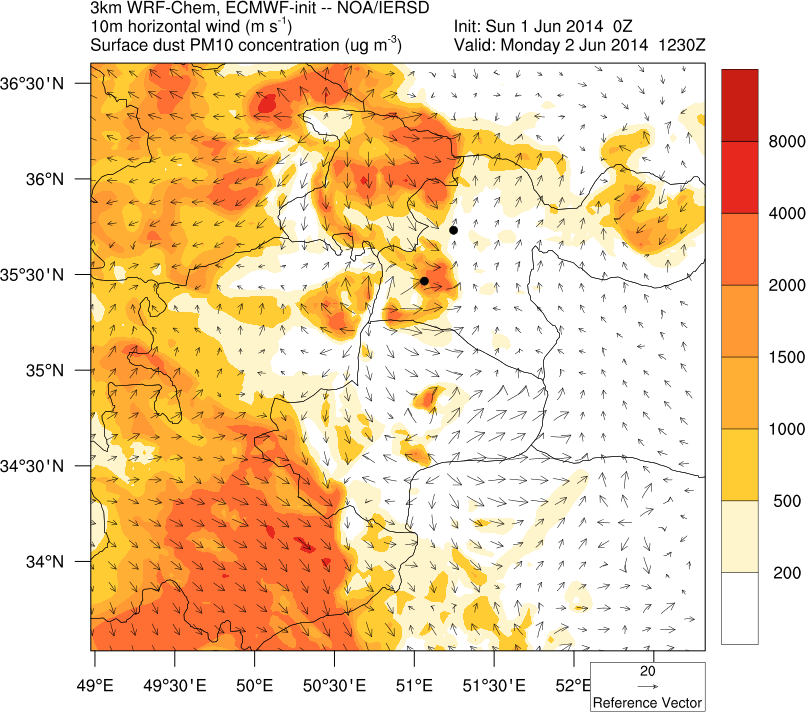 Application on ARIS HPC in the frame of VI-SEEM
WRF-Chem v3.7.1
Numerical simulation of an intense, short-lived dust storm (haboob) in Iran  
GOCART/MOSAIC (Zhao et al., 2010)
chem_opt=10, dust_opt=2
Nested modeling: 9, 3 km
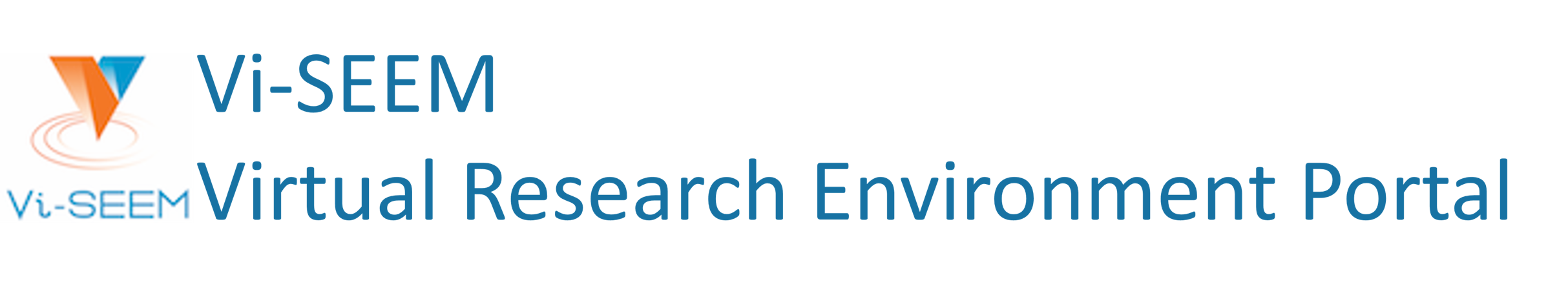 WRF-Chem application examples (4)
VI-SEEM REG-CL: Training Event, 11 October 2017, Belgrade, Serbia
Work in progress!
Dust outbreak in the Mediterranean
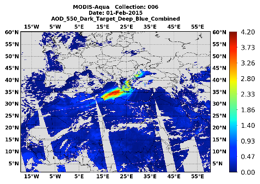 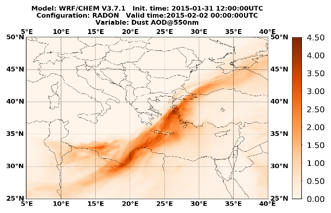 Application on ARIS HPC in the frame of VI-SEEM
WRF-Chem v3.7.1
Numerical simulation of an intense dust outbreak in SE Med 
GOCART/MOSAIC (Zhao et al., 2010)
chem_opt=10, dust_opt=2
1 domain: 10 km
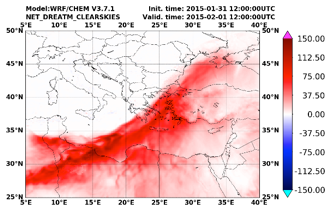 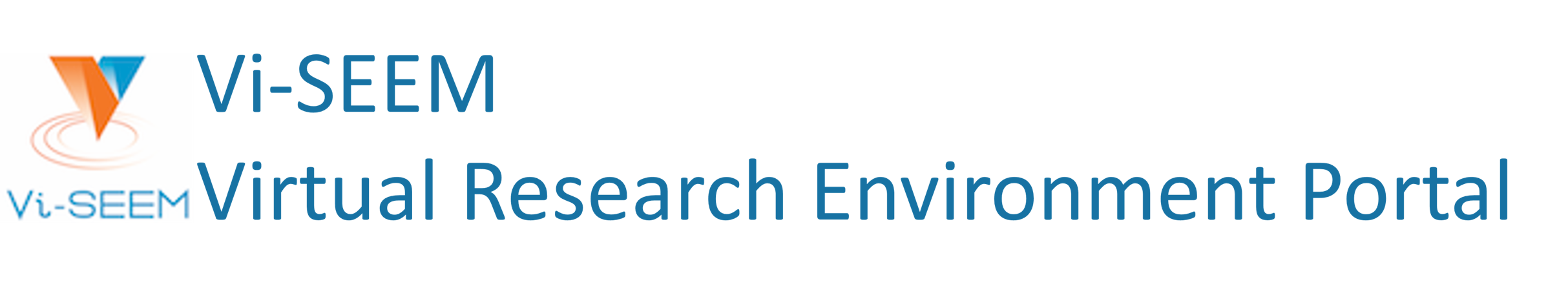 Summary
VI-SEEM REG-CL: Training Event, 11 October 2017, Belgrade, Serbia
WRF-Chem is a powerful integrated modeling system that can support a wide range of applications including:
air quality forecasting services
case study modeling of chemistry-meteorology feedbacks (e.g. aerosols)
climate change assessment studies focusing on chemistry (e.g. aerosols)

Take-aways & Hints
Read - think - design
Get your hands dirty - dig into the code!
   There are some ‘hidden’ schemes and options, and bugs as well
WRF-Chem is a really heavy model
   Consider carefully the scope of your application, its adequacy and its efficiency

Resources (not the wealth you may be used to for WRF)
https://ruc.noaa.gov/wrf/wrf-chem/ (main WRF-Chem page)
Tutorials, user manuals, references for chemistry options, papers using the model for various purposes
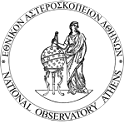 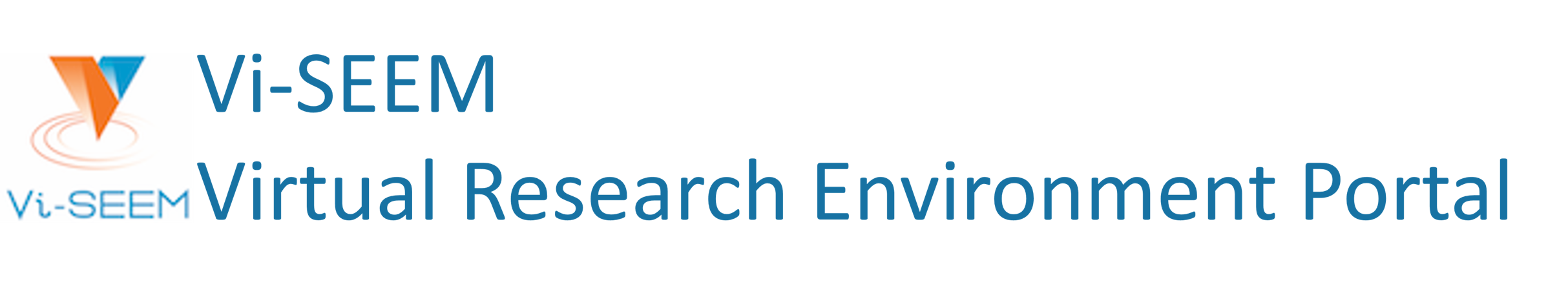 Thank you!

Questions? Comments?
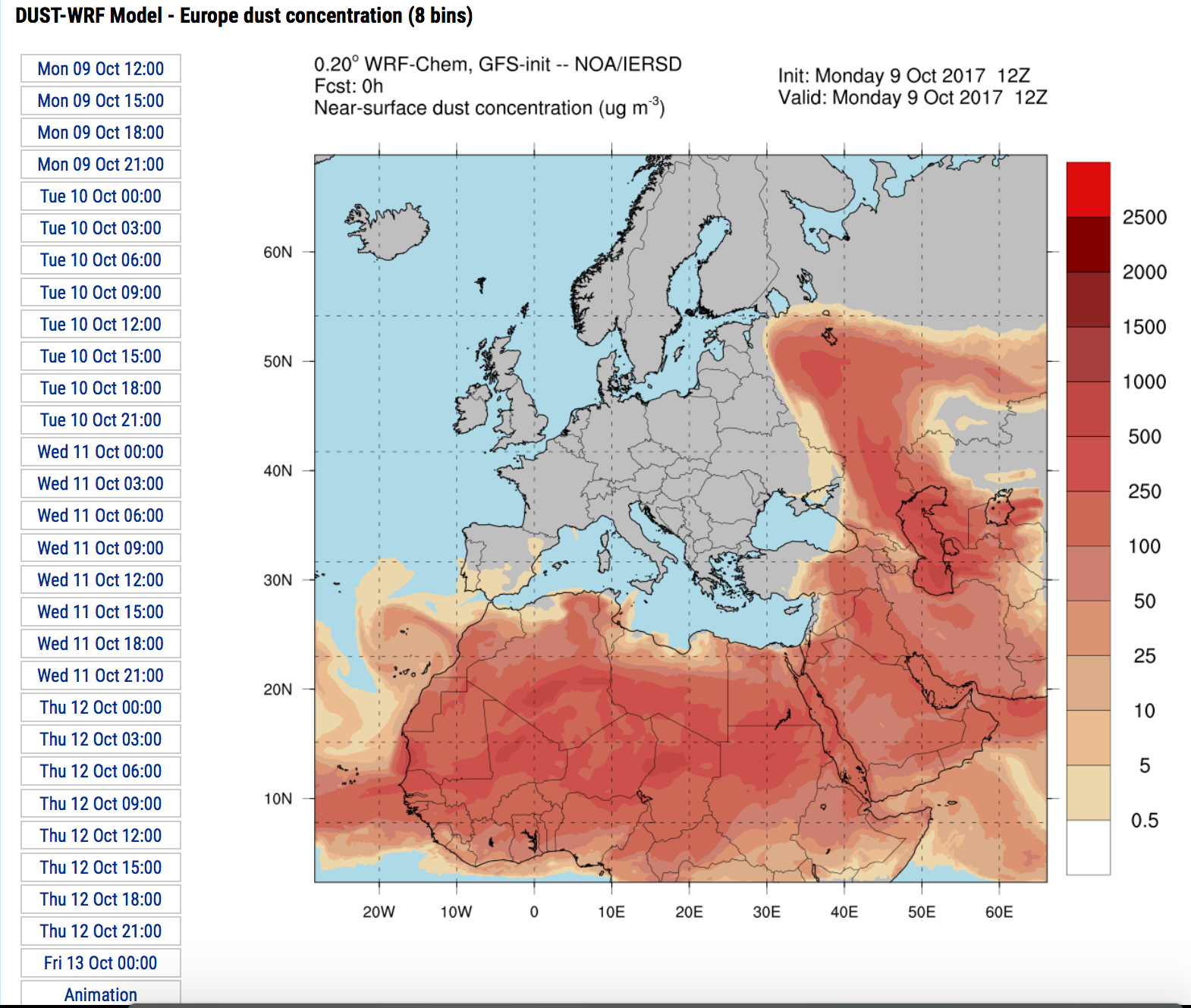 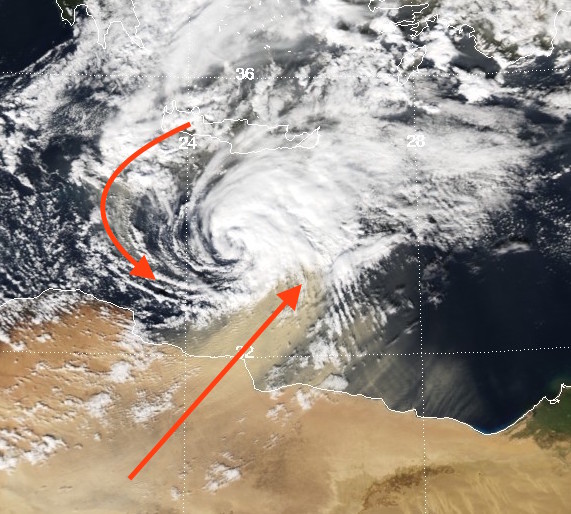 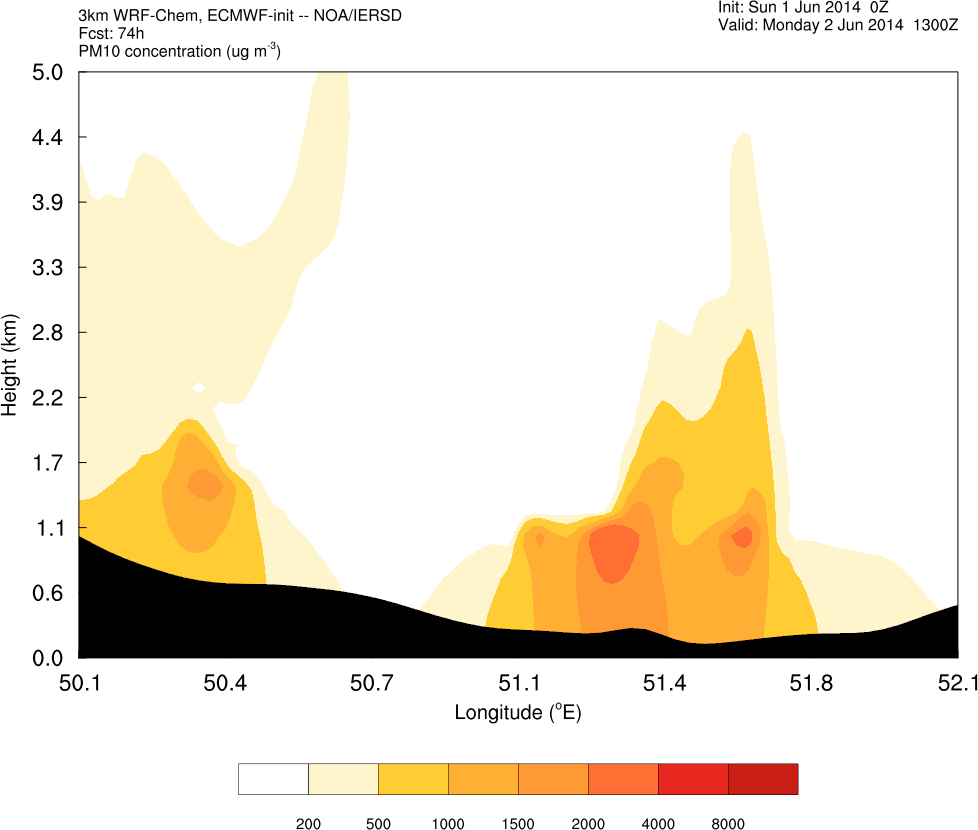 Contact: Theodore M. Giannaros, thgian@noa.gr
VI-SEEM REG-CL: Training Event, 11 October 2017, Belgrade, Serbia